Aachen Online Statistics School
GDC Lecture 1:  Bayesian probability and credible intervals
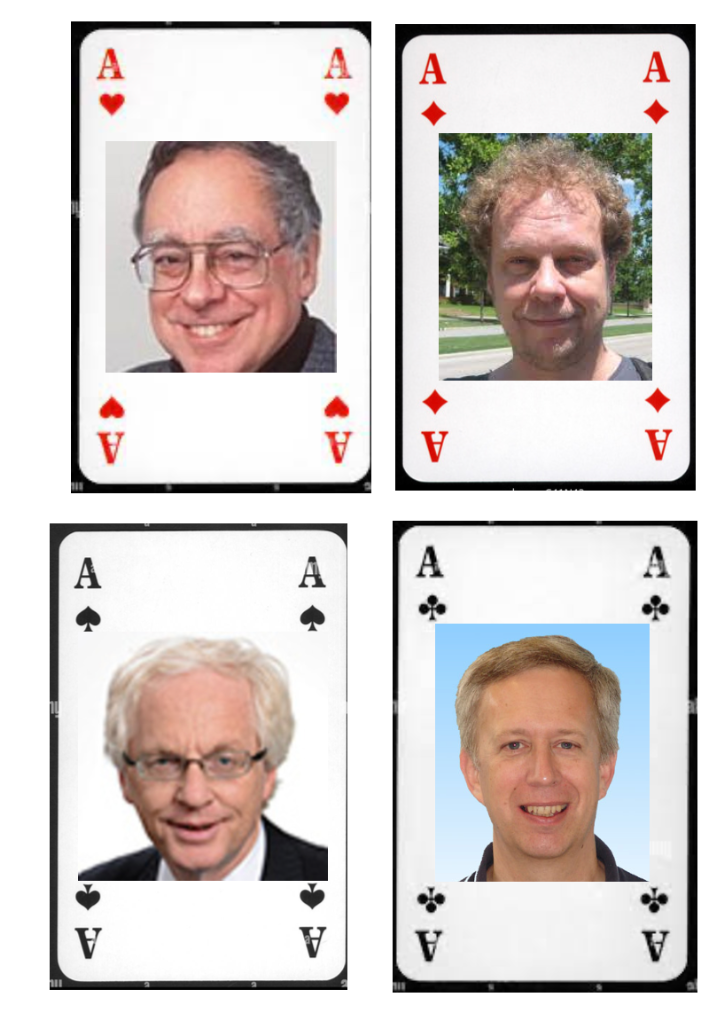 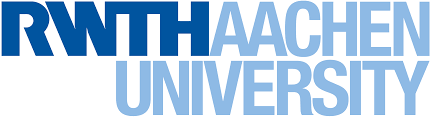 RWTH Aachen (online)
13-17 March 2023
https://indico.desy.de/event/37562/
Glen Cowan
Physics Department
Royal Holloway, University of London
g.cowan@rhul.ac.uk
www.pp.rhul.ac.uk/~cowan
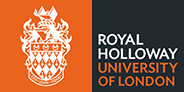 G. Cowan / RHUL Physics
RWTH Aachen online course / GDC lecture 1
1
Outline of  GDC lectures
→ 	Tue. 14.3			Probability (Bayes vs. Frequentist)									Bayesian parameter and interval estimation
	Wed. 15.3  		Frequentist confidence regions and intervals
	Thu.  16.3			Python software for frequentist and Bayesian 						confidence regions.
	Fri.  17.3			Searches and discoveries using likelihoods
G. Cowan / RHUL Physics
RWTH Aachen online course / GDC lecture 1
2
A quick review of probability
Frequentist (A = outcome of
repeatable observation)
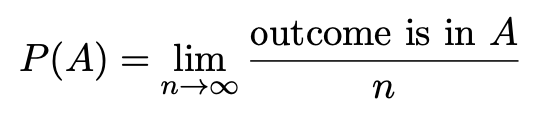 Subjective (A = hypothesis)
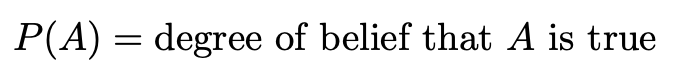 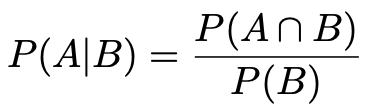 Conditional probability:
E.g. rolling a die, outcome n = 1,2,...,6:
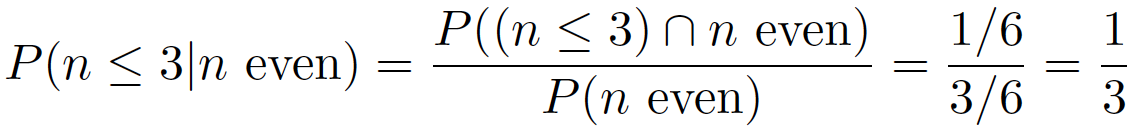 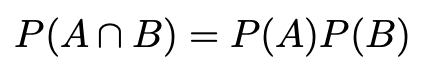 A and B are independent iff:
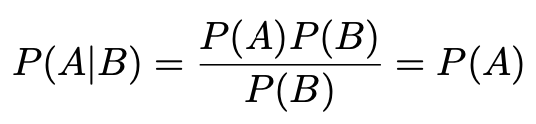 I.e. if A, B independent, then
G. Cowan / RHUL Physics
RWTH Aachen online course / GDC lecture 1
3
Bayes’ theorem
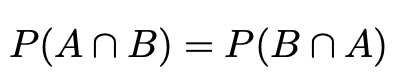 Use definition of conditional probability and
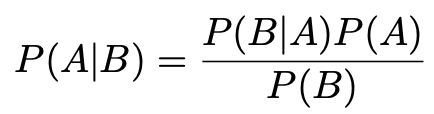 (Bayes’ theorem)
→
B
If set of all outcomes S = ∪i Ai 
with Ai disjoint, then law of total probability for P(B) says
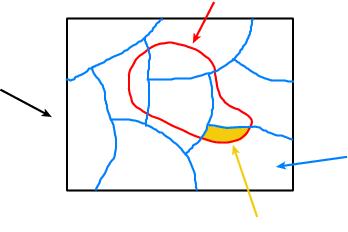 S
Ai
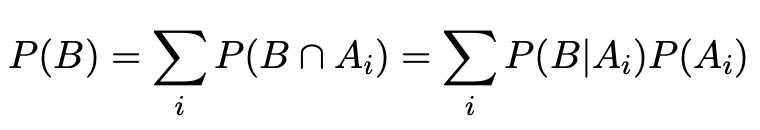 B ∩ Ai
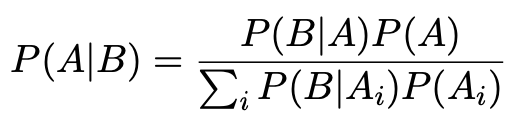 so that Bayes’ theorem becomes
Bayes’ theorem holds regardless of how probability is interpreted (frequency, degree of belief...).
G. Cowan / RHUL Physics
RWTH Aachen online course / GDC lecture 1
4
Frequentist Statistics − general philosophy
In frequentist statistics, probabilities are associated only with
the data, i.e., outcomes of repeatable observations (shorthand: x).
	Probability = limiting frequency
Probabilities such as
	P (string theory is true), 
	P (0.117 < αs < 0.119), 
	P (Biden wins in 2024),
etc. are either 0 or 1, but we don’t know which.
The tools of frequentist statistics tell us what to expect, under
the assumption of certain probabilities, about hypothetical
repeated observations.
Preferred theories (models, hypotheses, ...) are those  that predict a high probability for data “like” the data observed.
G. Cowan / RHUL Physics
RWTH Aachen online course / GDC lecture 1
5
Bayesian Statistics − general philosophy
In Bayesian statistics, use subjective probability for hypotheses:
probability of the data assuming 
hypothesis H (the likelihood)
prior probability, i.e.,
before seeing the data
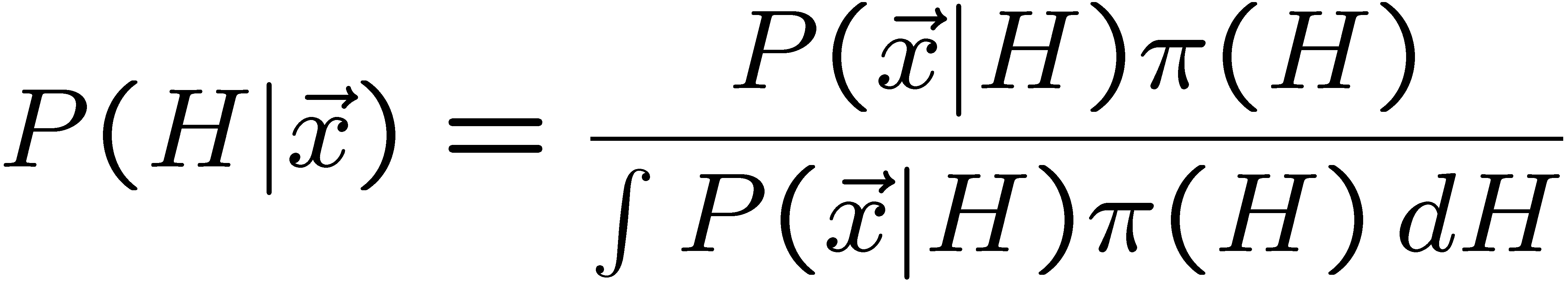 posterior probability, i.e., 
after seeing the data
normalization involves sum 
over all possible hypotheses
Bayes’ theorem has an “if-then” character:  If your prior
probabilities were π(H), then it says how these probabilities
should change in the light of the data.
	No general prescription for priors (subjective!)
G. Cowan / RHUL Physics
RWTH Aachen online course / GDC lecture 1
6
Bayesian parameter estimation
Example:  fitting a straight line
Data:

Model:  yi independent and all follow yi  ~ Gauss(μ(xi ), σi )
	

assume xi and σi known.
Goal:  estimate θ0 
Here suppose we don’t care 
about θ1 (example of a 
“nuisance parameter”)
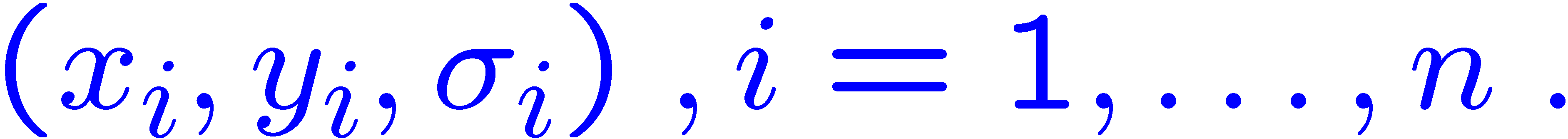 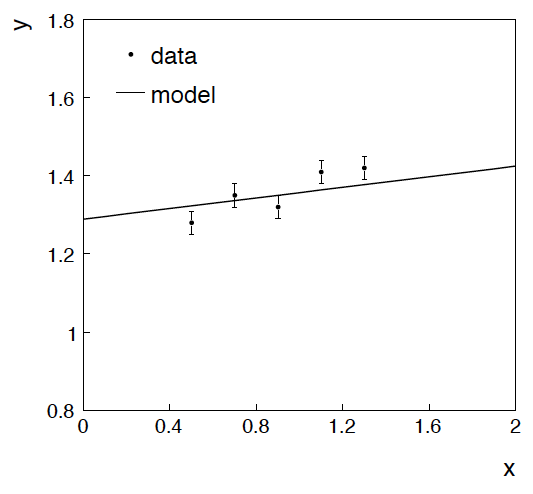 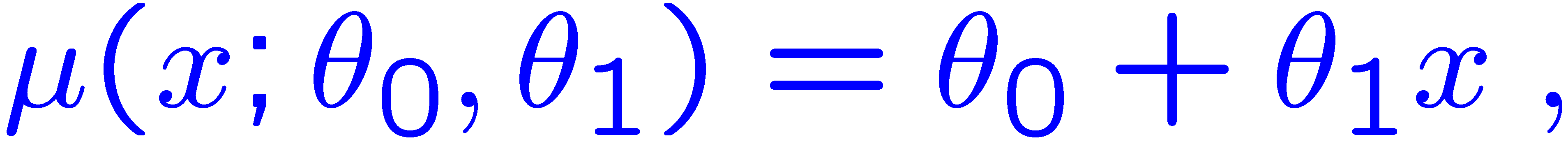 G. Cowan / RHUL Physics
RWTH Aachen online course / GDC lecture 1
7
Connection with Maximum Likelihood and Least Squares
Both the Bayesian a Frequentist approaches require the likelihood, P(data|parameters) = P(y|θ) = L(θ0, θ1).
In this example, the yi are assumed independent, so the
likelihood function is a product of Gaussians:
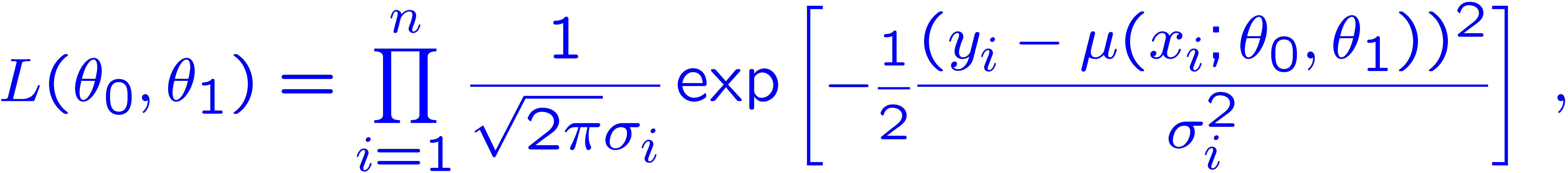 Maximizing the likelihood is here equivalent to minimizing
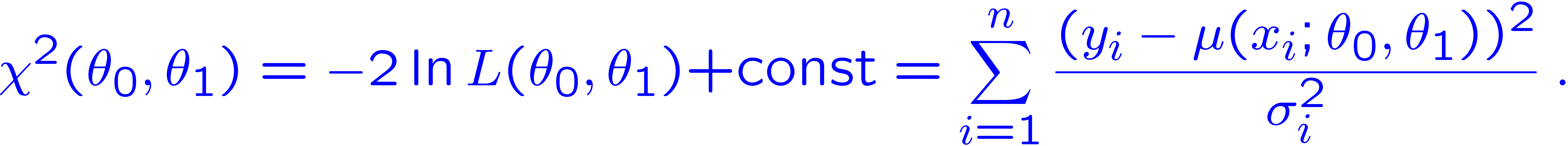 i.e., for Gaussian data, ML same as Method of Least Squares (LS)
G. Cowan / RHUL Physics
RWTH Aachen online course / GDC lecture 1
8
Probability in the Bayesian approach
In Bayesian statistics we can associate a probability with
a hypothesis, e.g., a parameter θ.
        Interpret probability of θ as ‘degree of belief’ (subjective).
Need to start with ‘prior pdf’ π(θ), this reflects degree 
of belief about θ before doing the experiment.
        Our experiment has data y, → likelihood P(y|θ).
Bayes’ theorem tells how our beliefs should be updated in
light of the data y:
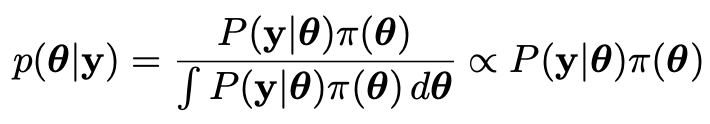 Posterior pdf  p(θ|y) contains all our knowledge about θ.
G. Cowan / RHUL Physics
RWTH Aachen online course / GDC lecture 1
9
Assigning prior probabilities
We need to associate prior probabilities with θ0 and θ1, e.g.,
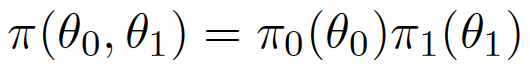 ← suppose knowledge of θ0 has no influence on knowledge of θ1
← ‘non-informative’, in any
case much broader than L(θ0)
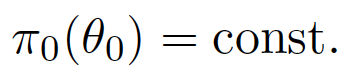 Suppose we have an independent control measurement of θ1, e.g., t1 ~ Gauss(θ1, σt1).  Take “prior” to mean after t1, before y:
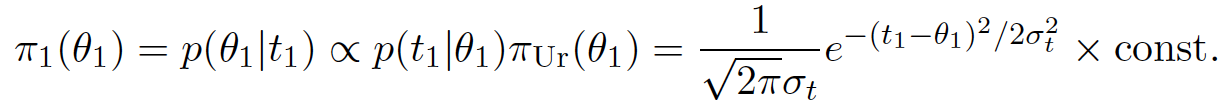 prior after t1,
before y
Likelihood for control
measurement t1
Ur = “primordial”
         prior
G. Cowan / RHUL Physics
RWTH Aachen online course / GDC lecture 1
10
Posterior for parameters from Bayes’ theorem
Putting the ingredients into Bayes’ theorem gives:
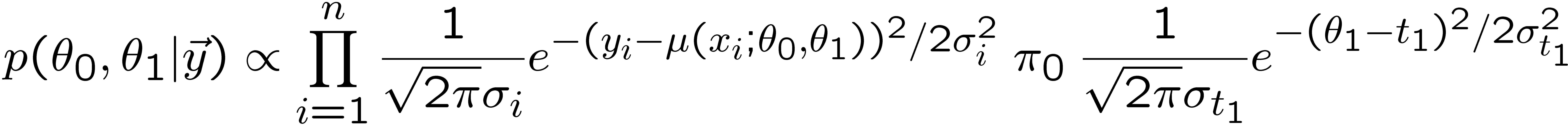 posterior    ∝                  likelihood         ✕       prior
Note here the likelihood only reflects the measurements y.
The information from the control measurement t1 has been put into the prior for θ1.
We would get the same result using the likelihood P(y,t|θ0,θ1) and the constant  “Ur-prior” for θ1.
G. Cowan / RHUL Physics
RWTH Aachen online course / GDC lecture 1
11
Marginalizing the posterior pdf
We then integrate (marginalize)  p(θ0, θ1 | y) to find p(θ0  | y):
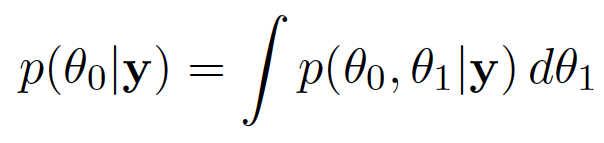 In this example we can do the integral (rare).  We find
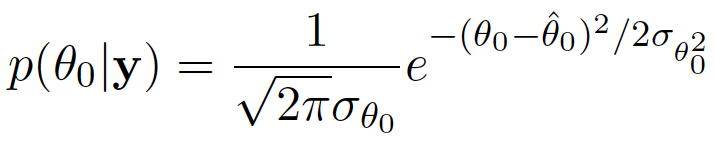 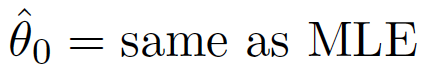 same as from maximum likelihood
(same as for maximum likelihood)
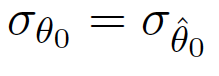 For this example, numbers come out same as in frequentist approach, but interpretation different.
G. Cowan / RHUL Physics
RWTH Aachen online course / GDC lecture 1
12
Marginalization with MCMC
Bayesian computations involve integrals like
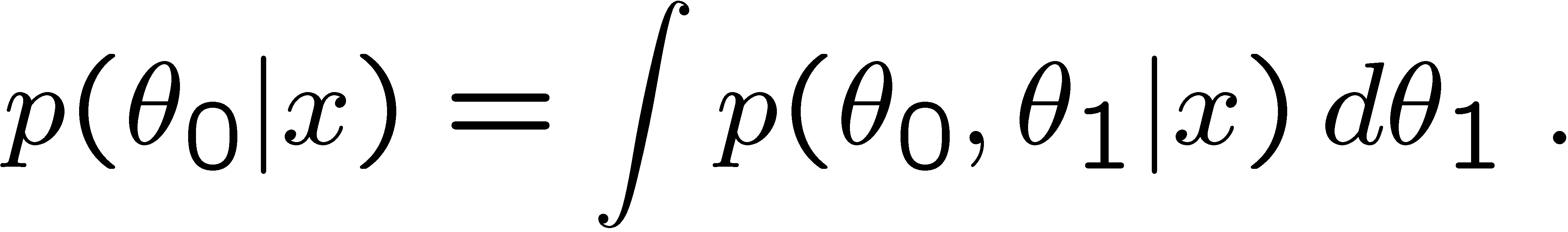 often high dimensionality and impossible in closed form,
also impossible with ‘normal’ acceptance-rejection Monte Carlo.
 	→ Use Markov Chain Monte Carlo (MCMC) 
Bayesian Analysis Toolkit: https://github.com/bat/BAT.jl
MCMC (e.g., Metropolis-Hastings algorithm) generates 
correlated sequence of random numbers:
	cannot use for many applications, e.g., detector MC;
	effective stat. error greater than if all values independent .
Basic idea:  sample multidimensional θ but look only at distribution of parameters of interest.
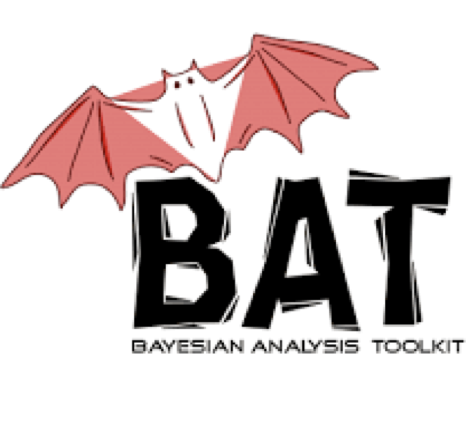 G. Cowan / RHUL Physics
RWTH Aachen online course / GDC lecture 1
13
MCMC basics:  Metropolis-Hastings algorithm
Goal:  given an n-dimensional pdf p(θ) up to a proportionality constant, generate a sequence of points θ1 , θ2 , θ3 ,...
Proposal density q(θ; θ0 )
e.g. Gaussian centred
about θ0
1)  Start at some point
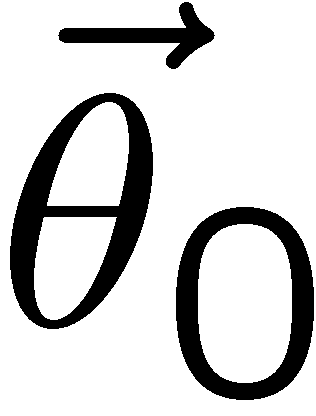 2)  Generate
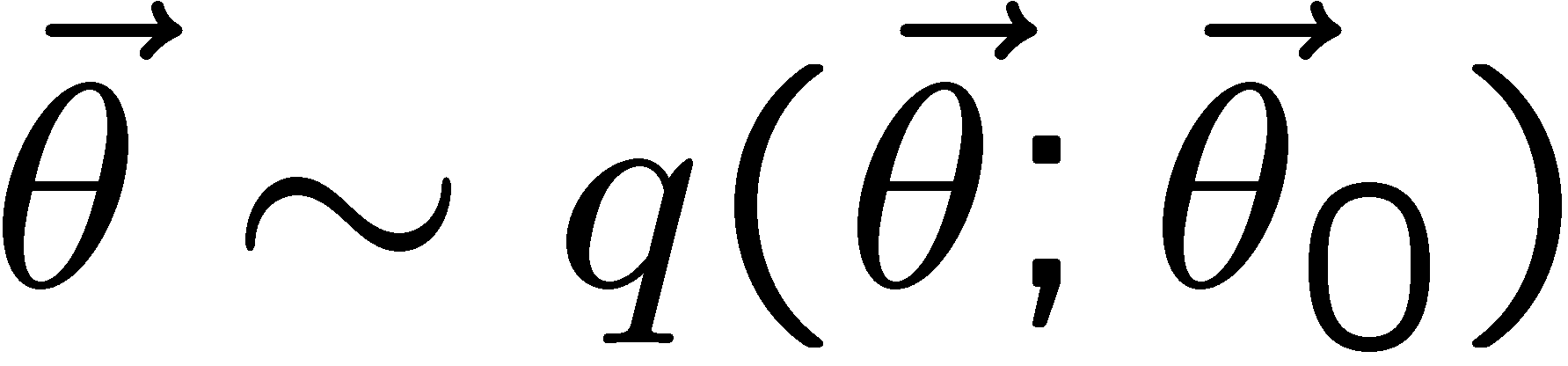 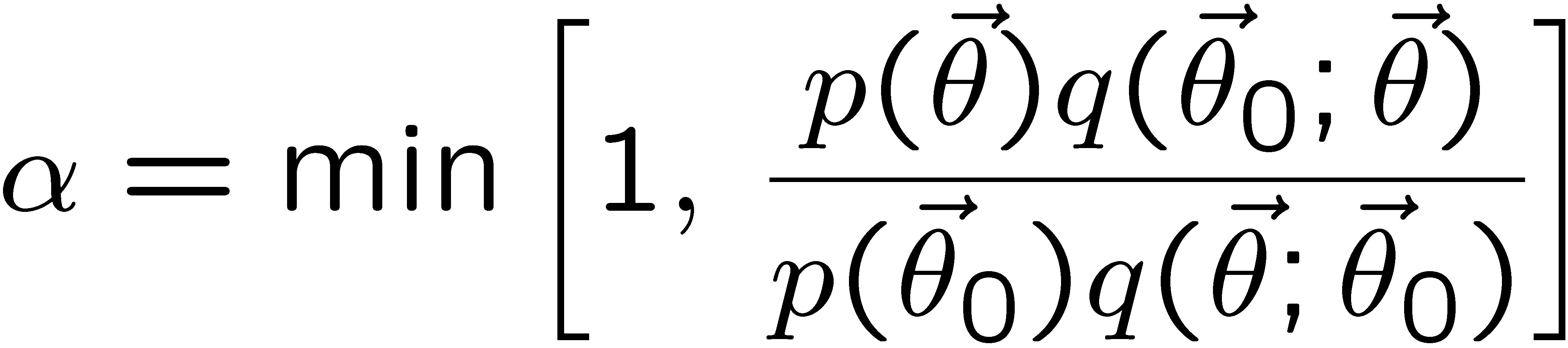 3)  Form test ratio
4)  Generate
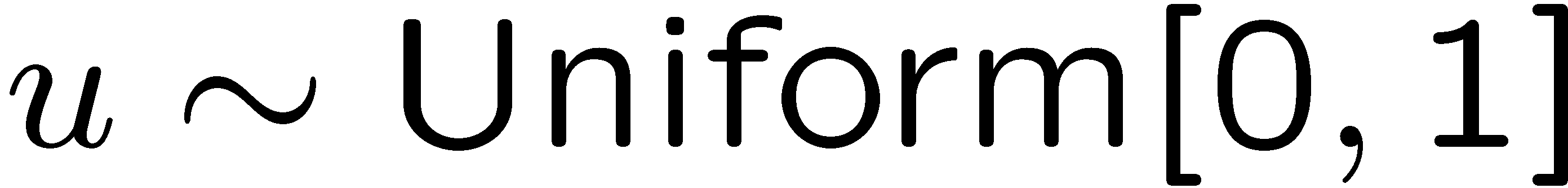 move to proposed point
5)  If
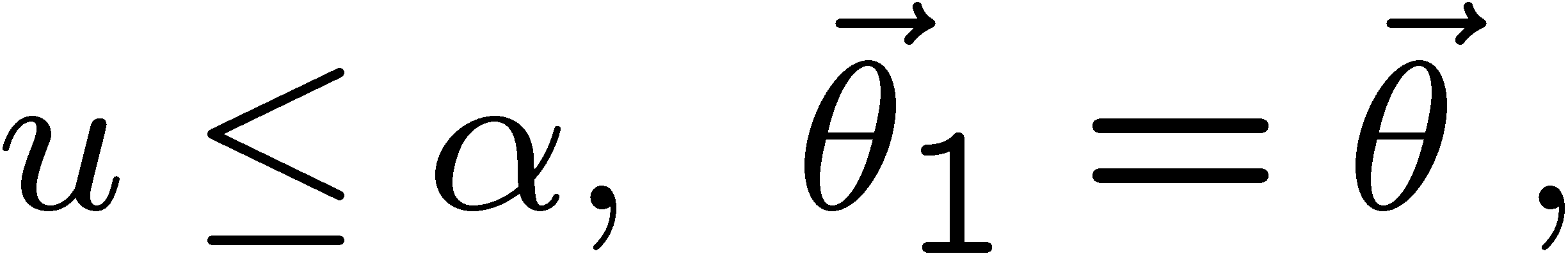 else
old point repeated
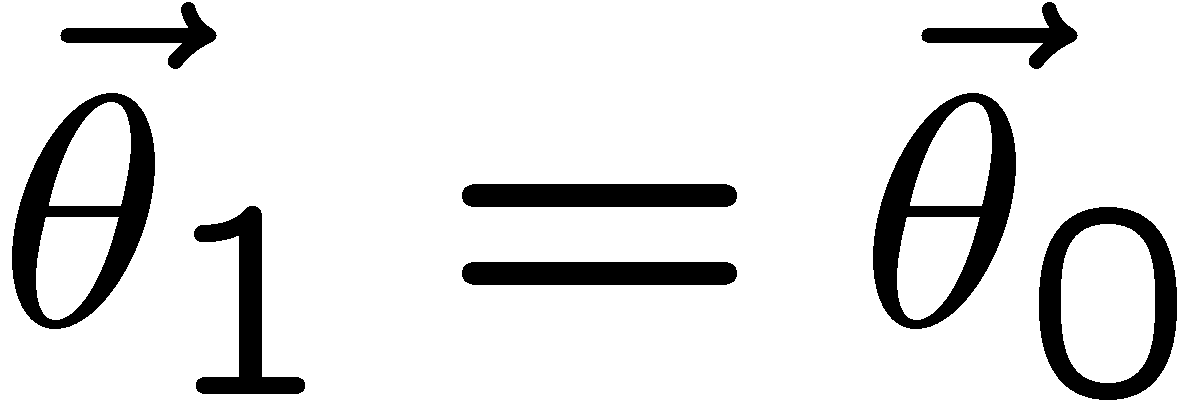 6)  Iterate
G. Cowan / RHUL Physics
RWTH Aachen online course / GDC lecture 1
14
Metropolis-Hastings (continued)
This rule produces a correlated sequence of points (note how 
each new point depends on the previous one).
Still works if p(θ) is known only as a proportionality, which is 
usually what we have from Bayes’ theorem: p(θ|x) ∝ p(x|θ) π(θ).
The proposal density can be (almost) anything, but choose
so as to minimize autocorrelation.  Often take proposal
density symmetric:  q(θ; θ0 ) = q(θ0; θ )
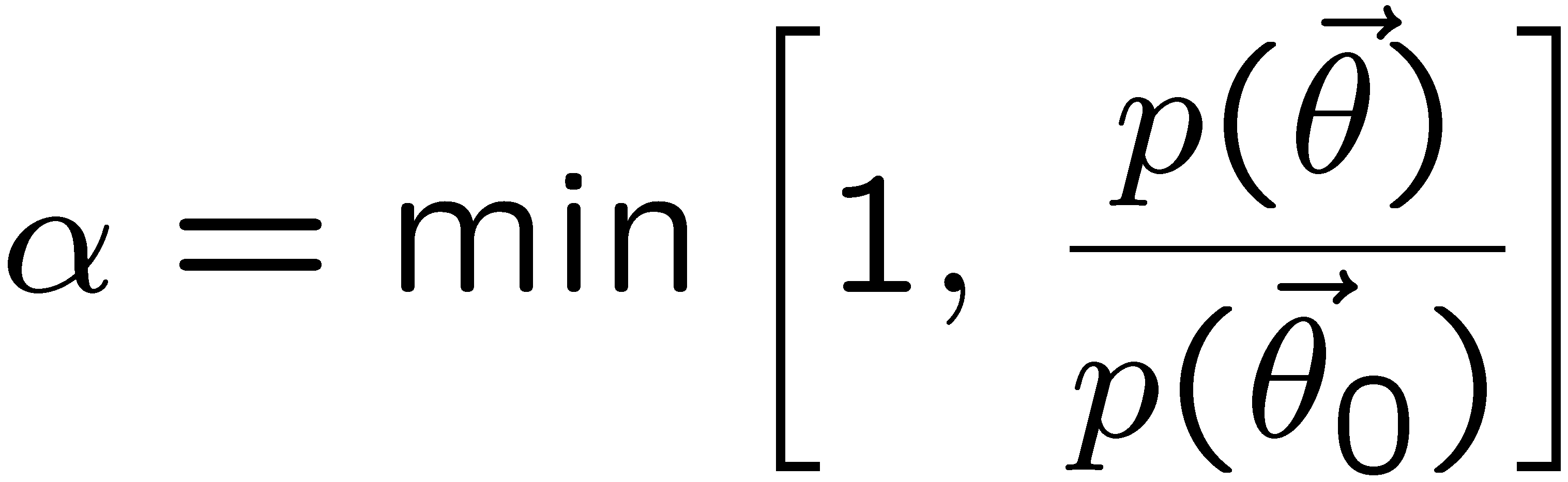 Test ratio is (Metropolis-Hastings):
I.e. if the proposed step is to a point of higher p(θ), take it;  
if not, only take the step with probability p(θ)/p(θ0).
If proposed step rejected, repeat the current point.
G. Cowan / RHUL Physics
RWTH Aachen online course / GDC lecture 1
15
Example:  posterior pdf from MCMC
Sample the posterior pdf from previous example with MCMC:
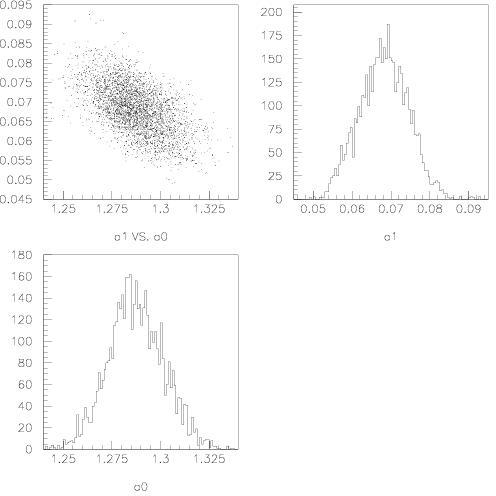 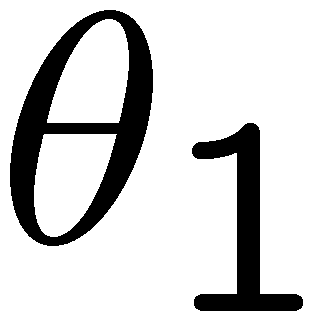 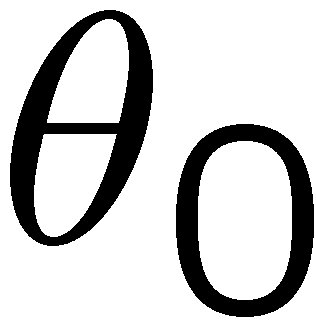 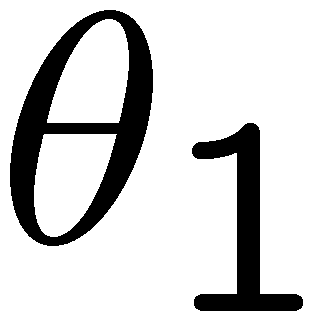 Normalized histogram of θ0 gives its marginal posterior pdf:
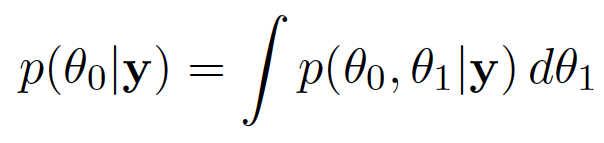 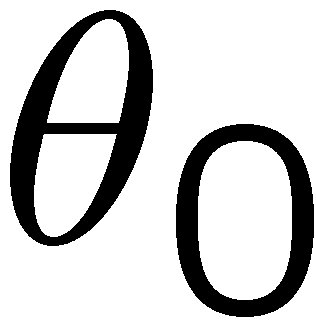 G. Cowan / RHUL Physics
RWTH Aachen online course / GDC lecture 1
16
Bayesian method with alternative priors
Suppose we don’t have a previous measurement of θ1 but rather, 
an “expert” says it should be positive and not too much  greater than 0.1 or so, i.e., something like
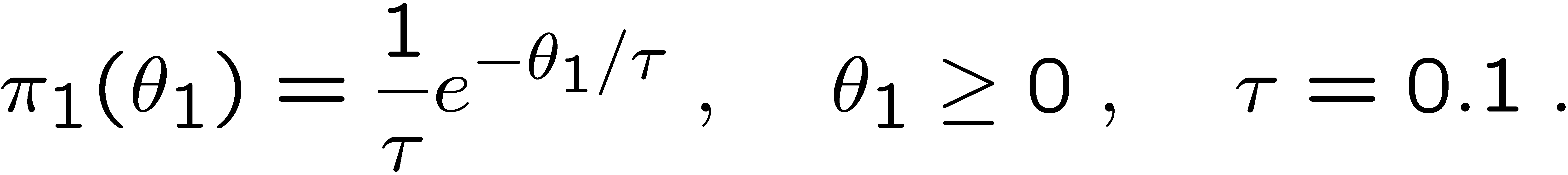 From this we obtain (numerically) the posterior pdf for θ0:
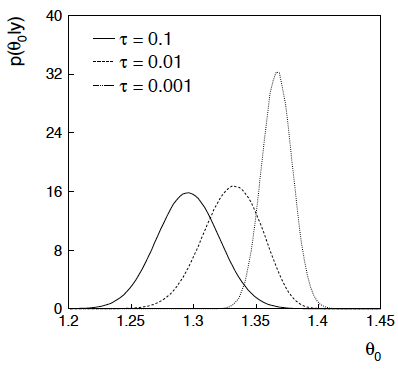 This summarizes all 
knowledge about θ0.
Look also at result from 
variety of  priors.
G. Cowan / RHUL Physics
RWTH Aachen online course / GDC lecture 1
17
The Poisson counting experiment
Suppose we do a counting experiment and observe n events.
	Events could be from signal process or from background – 
	we only count the total number.
Poisson model:
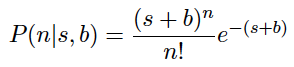 s = mean (i.e., expected) # of signal events
b = mean # of background events (suppose known)
Goal is to make inference about s, e.g., given an observed n, set an upper limit on s.
G. Cowan / RHUL Physics
RWTH Aachen online course / GDC lecture 1
18
The Bayesian approach to limits
In Bayesian statistics need to start with ‘prior pdf’ π(θ), this 
reflects degree of belief about θ before doing the experiment.
Bayes’ theorem tells how our beliefs should be updated in
light of the data x:
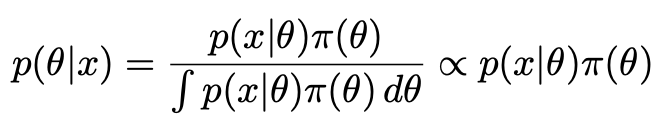 Normalize posterior pdf  p(θ|x) to unity, then integrate to give interval with any desired probability content (or “credibility level” CL or 1 − α), e.g., CL = 95%:
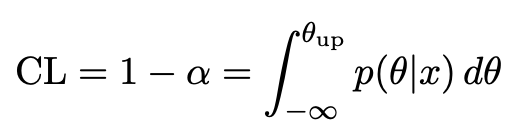 G. Cowan / RHUL Physics
RWTH Aachen online course / GDC lecture 1
19
Bayesian prior for Poisson parameter
Include knowledge that s ≥ 0 by setting prior π(s) = 0 for s < 0.
Could try to reflect ‘prior ignorance’ with e.g.
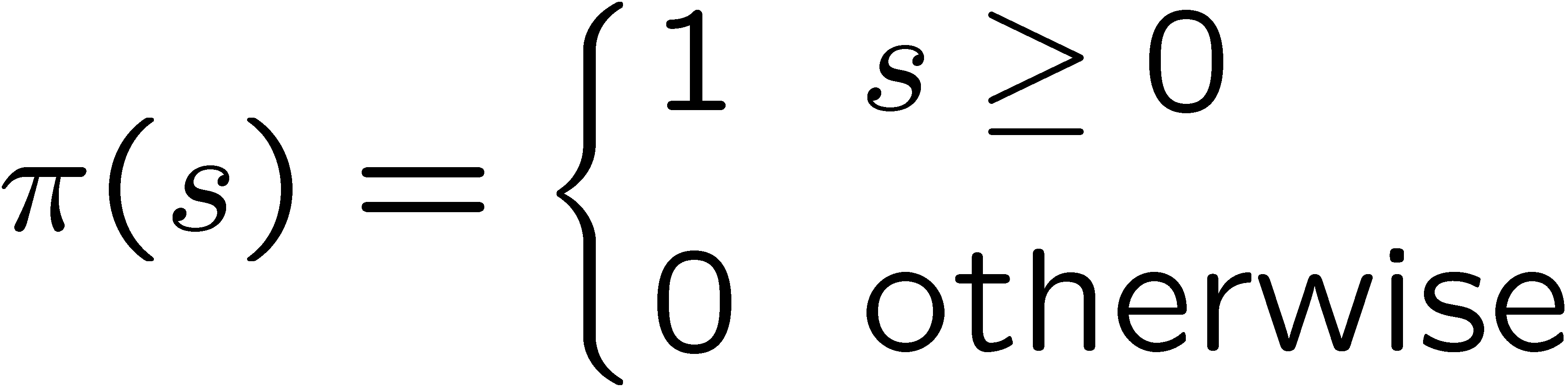 Not normalized; can be OK provided p(n|s) dies off quickly for large s.
Not invariant under change of parameter — if we had used instead a flat prior for a nonlinear function of s, then this would imply a non-flat prior for s.
Doesn’t really reflect a reasonable degree of belief, but often used as a point of reference; or viewed as a recipe for producing an interval whose frequentist properties can be studied (e.g., coverage probability, which will depend on true s).
G. Cowan / RHUL Physics
RWTH Aachen online course / GDC lecture 1
20
Bayesian upper limit with flat prior for s
Put Poisson likelihood and flat prior into Bayes’ theorem:
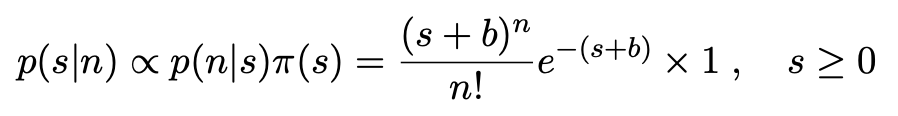 Normalize to unit area:
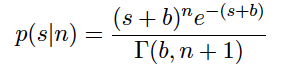 upper incomplete
gamma function
Upper limit sup determined by
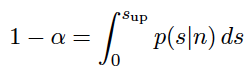 G. Cowan / RHUL Physics
RWTH Aachen online course / GDC lecture 1
21
Bayesian interval with flat prior for s
Solve to find limit sup:
quantile of chi-square distribution
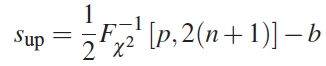 where
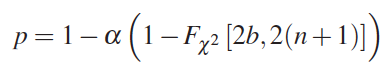 For special case b = 0, Bayesian upper limit with flat prior
numerically same as one-sided frequentist case (‘coincidence’).
G. Cowan / RHUL Physics
RWTH Aachen online course / GDC lecture 1
22
Bayesian interval with flat prior for s
For b > 0 Bayesian limit is everywhere greater than the (one sided) frequentist upper limit.
Never goes negative.  Doesn’t depend on b if n = 0.
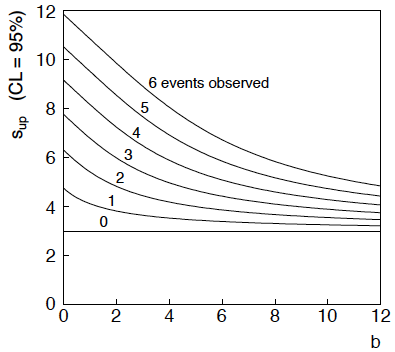 G. Cowan / RHUL Physics
RWTH Aachen online course / GDC lecture 1
23
Priors from formal rules
We took the prior for a Poisson mean to be constant to reflect a lack of prior knowledge and noted this was not invariant under change of parameter.
Because of difficulties in encoding a vague degree of belief
in a prior, one often attempts to derive the prior from formal rules,
e.g., to satisfy certain invariance principles or to provide maximum
information gain for a certain set of measurements.
	Often called “objective priors” 
	Form basis of Objective Bayesian Statistics
The priors do not reflect a degree of belief (but might represent
possible extreme cases).   
In Objective Bayesian analysis, can use the intervals in a
frequentist way, i.e., regard Bayes’ theorem as a recipe to produce
an interval with a given coverage probability.
G. Cowan / RHUL Physics
RWTH Aachen online course / GDC lecture 1
24
Jeffreys prior
According to Jeffreys’ rule, take prior according to
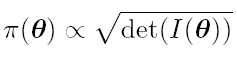 where
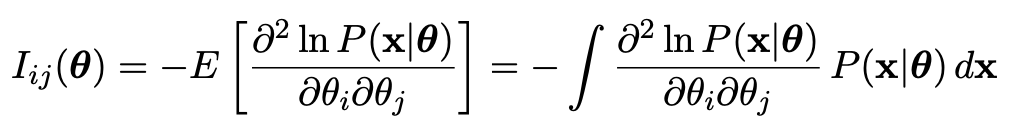 is the Fisher information matrix.
One can show that this leads to inference that is invariant under
a transformation of parameters in the following sense:
Start with the Jeffreys prior for θ:  	πθ(θ) ~ √(det I(θ))
Use it in Bayes’ theorem to find:
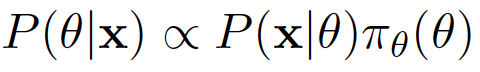 G. Cowan / RHUL Physics
RWTH Aachen online course / GDC lecture 1
25
Jeffreys prior (2)
Now consider a function η(θ).  The posterior for η is
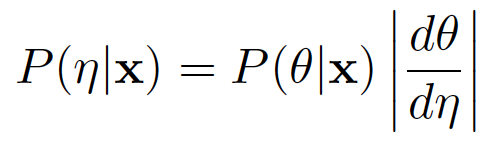 Alternatively, start with η and use its Jeffreys’ prior:
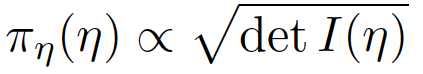 Use this in Bayes’ theorem:
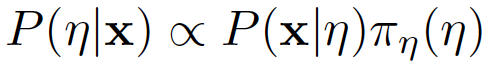 One can show that Jeffreys’ prior results in the same P(η|x) in both cases.  For details (single-parameter case) see:
http://www.pp.rhul.ac.uk/~cowan/stat/notes/JeffreysInvariance.pdf
G. Cowan / RHUL Physics
RWTH Aachen online course / GDC lecture 1
26
Jeffreys prior for Poisson mean
Suppose n ~ Poisson(μ).  To find the Jeffreys’ prior for μ,
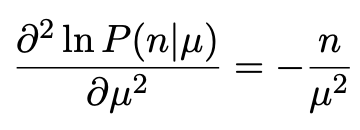 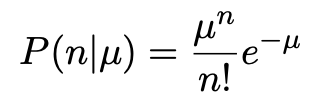 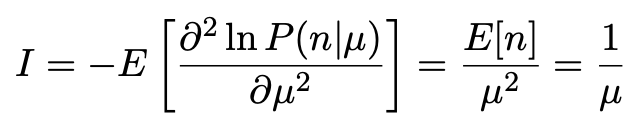 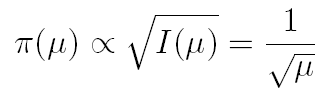 So e.g. for μ = s + b, this means the prior π(s) ~ 1/√(s + b),  which depends on b.  But this is not designed as a degree of belief  about s.
G. Cowan / RHUL Physics
RWTH Aachen online course / GDC lecture 1
27
Posterior pdf for Poisson mean
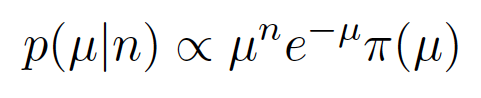 From Bayes’ theorem,
Flat, π(μ) = const.
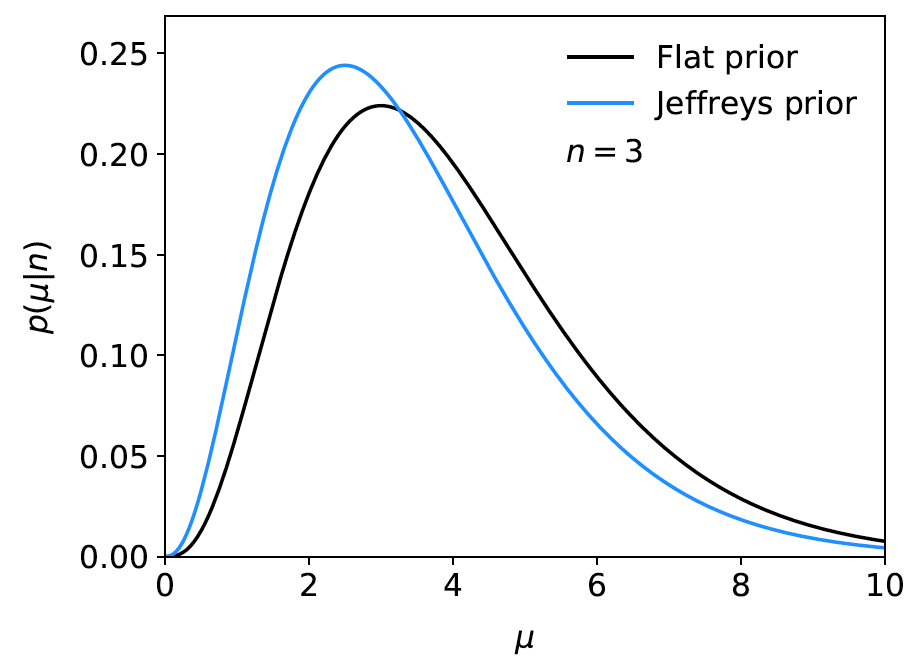 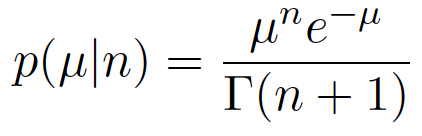 Jeffreys, π(μ) ~ 1/√μ
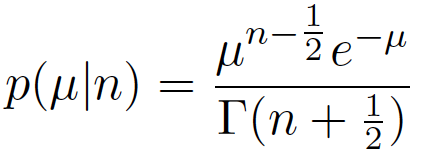 In both cases, posterior is special case of gamma distribution.
G. Cowan / RHUL Physics
RWTH Aachen online course / GDC lecture 1
28
Upper limit for Poisson mean
To find upper limit at CL = 1-α, solve
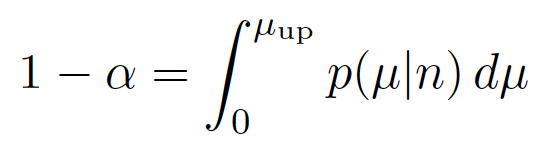 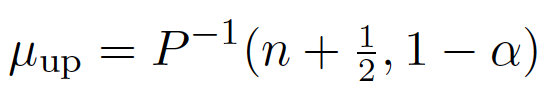 Jeffreys prior:
= 7.03
n=3,
CL=0.95
Flat prior:
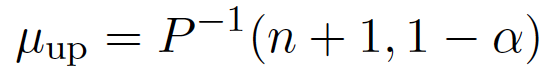 = 7.75
where P-1 is the inverse of the normalized lower incomplete gamma function (see scipy.special)
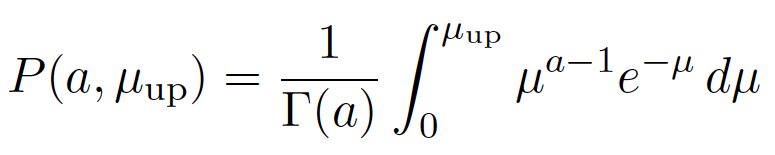 G. Cowan / RHUL Physics
RWTH Aachen online course / GDC lecture 1
29
Summing up...
Bayesian methods allow one to associate a probability with a hypothesis, e.g., a hypothesized parameter.
The final result consists of the posterior probability for the hypothesis (or parameter) given the observed data (or a summary statistic obtained from it, e.g., a limit).
Requires one to specify prior probabilities.
Bayesian computation involves integrals over parameter space (MCMC).
Sometimes (often?) use Bayesian methods to obtain a result, then “forget” its Bayesian origins and exploit its frequentist properties.
G. Cowan / RHUL Physics
RWTH Aachen online course / GDC lecture 1
30
Extra slides
G. Cowan / RHUL Physics
RWTH Aachen online course / GDC lecture 1
31
Priors from formal rules (cont.)
For a review of priors obtained by formal rules see, e.g.,
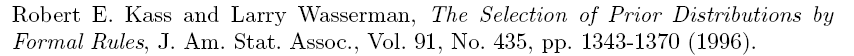 Formal priors have not been widely used in Particle Physics, but there has been interest in this direction, especially the reference priors of Bernardo and Berger; see e.g.
L. Demortier, S. Jain and H. Prosper, Reference priors for high
energy physics, Phys. Rev. D 82 (2010) 034002, arXiv:1002.1111.
D. Casadei, Reference analysis of the signal + background model 
in counting experiments, JINST 7 (2012) 01012; arXiv:1108.4270.
G. Cowan / RHUL Physics
RWTH Aachen online course / GDC lecture 1
32